8 МАРТА!
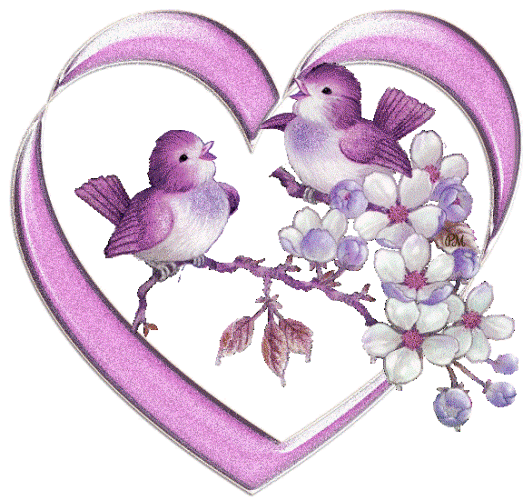 Елена
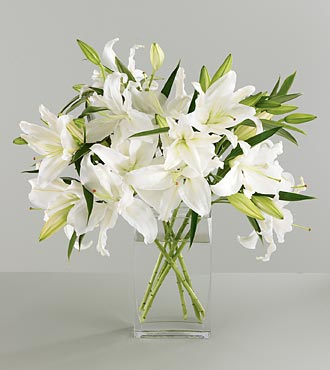 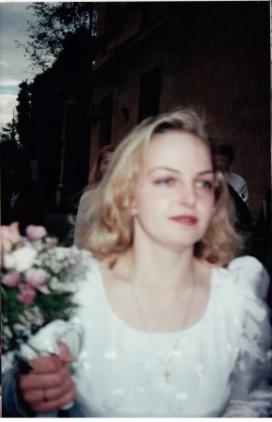 Марина
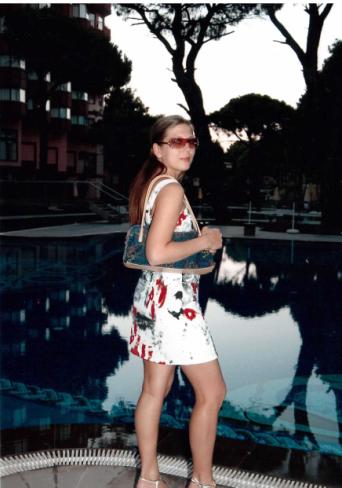 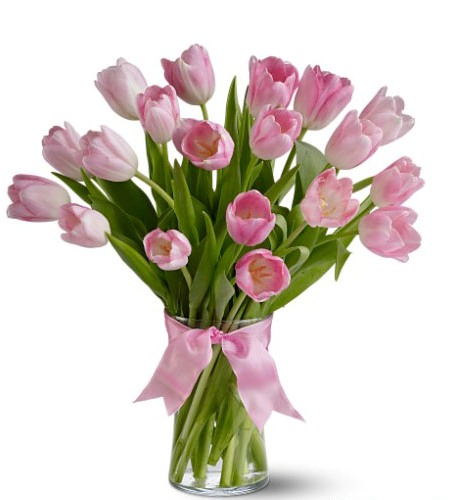 Светлана
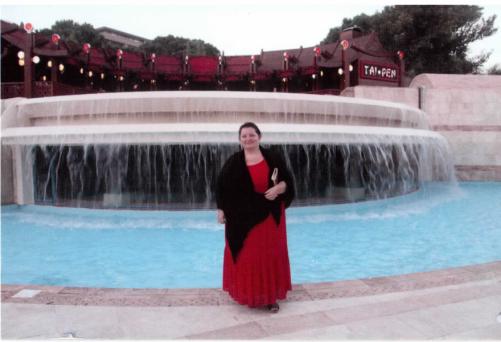 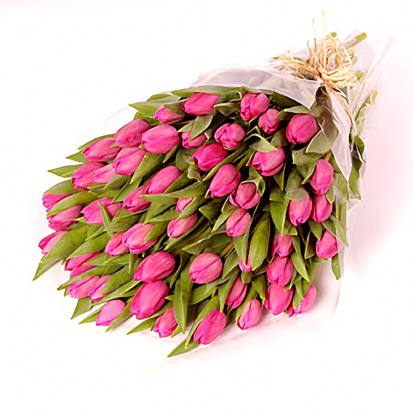 Татьяна
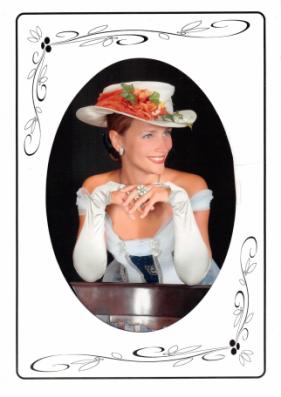 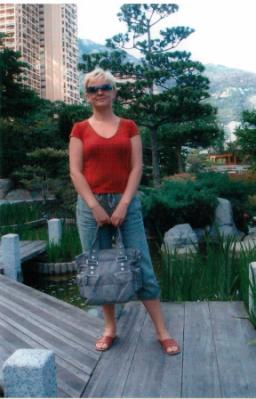 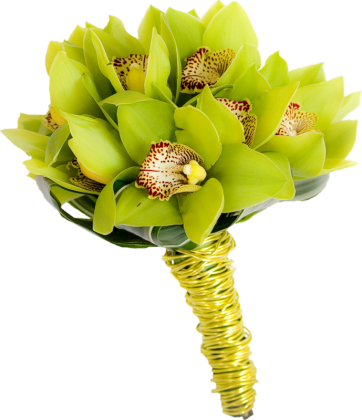 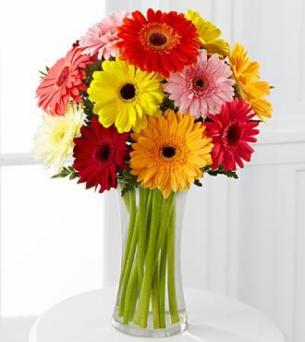 Любимые наши бабушки!
Поздравляем вас с 8 марта!
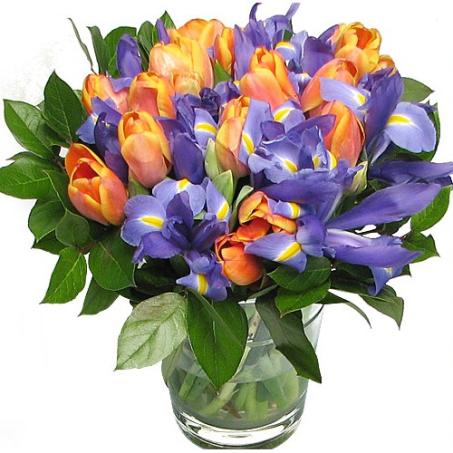 23 февраля!
Поздравляем пап и дедушек!
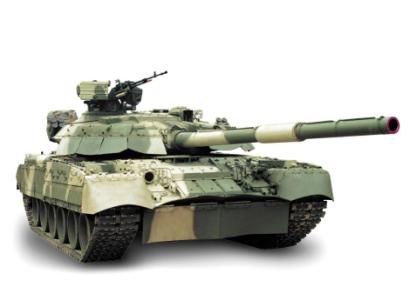 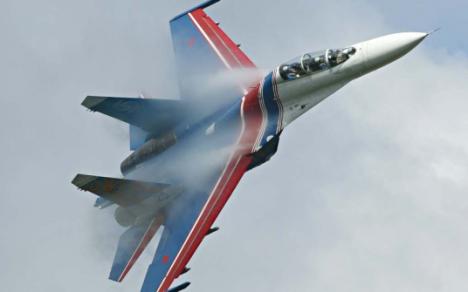 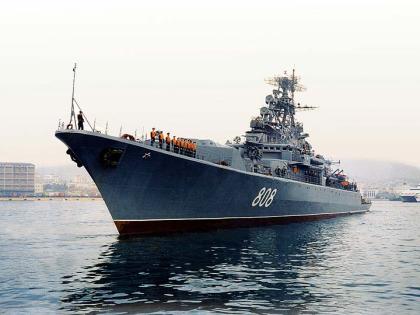 Юлия
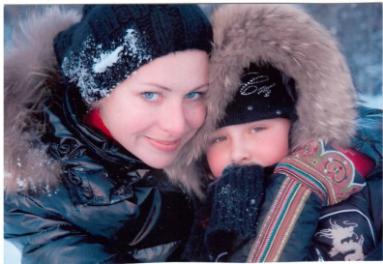 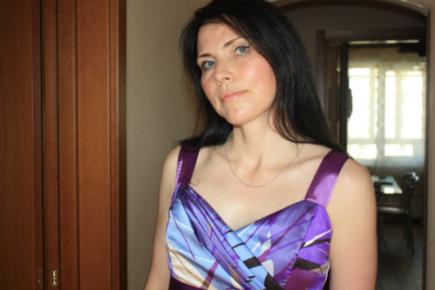 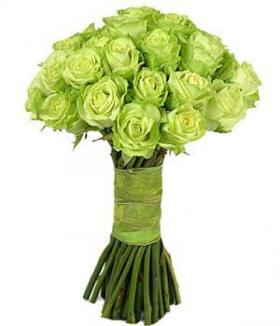 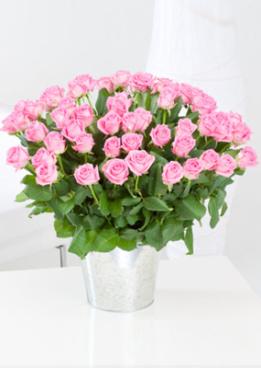 Анна
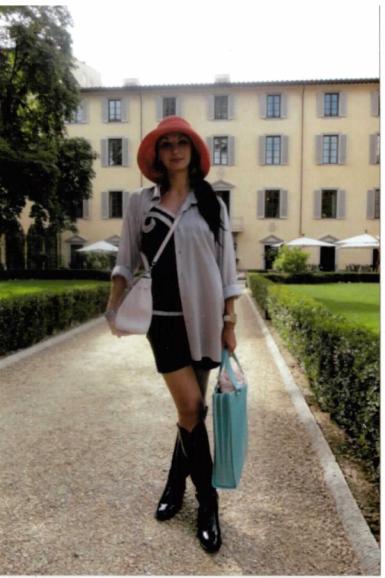 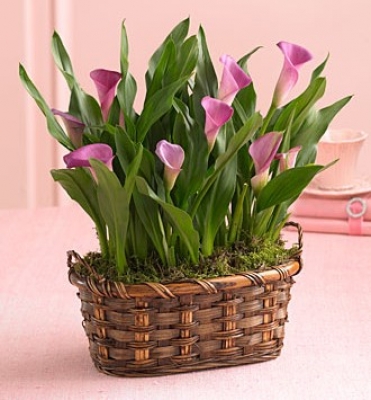 Лилия
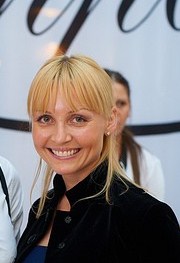 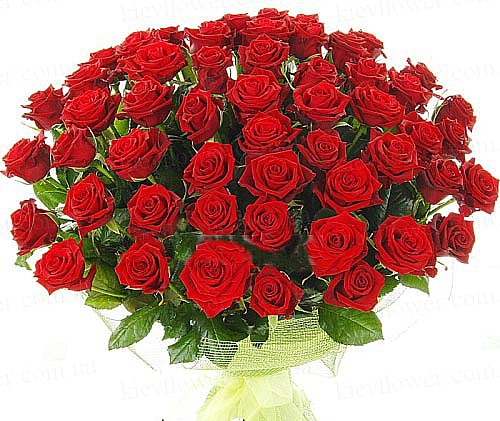 Людмила
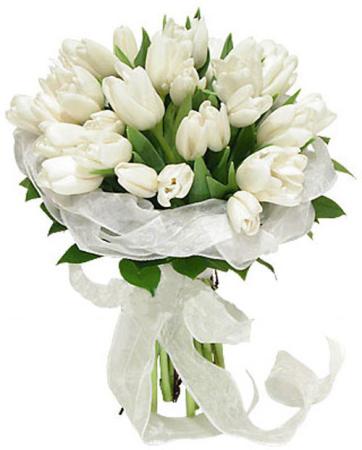 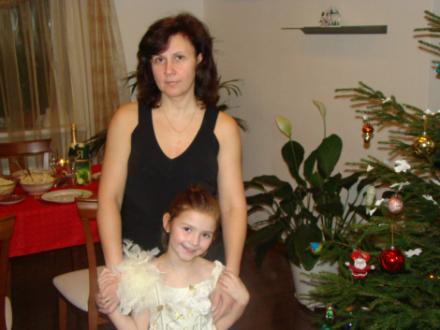 Екатерина
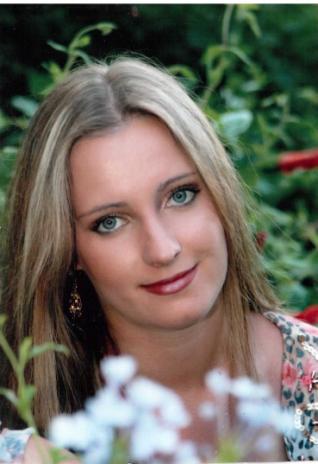 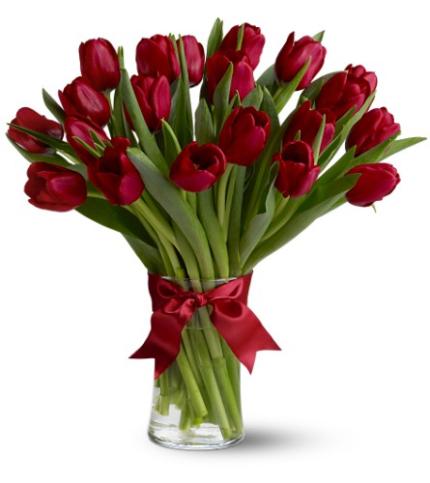 Ольга
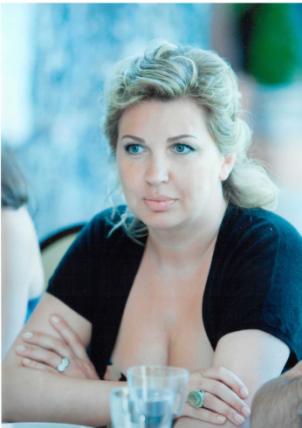 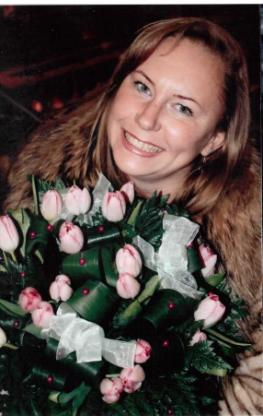 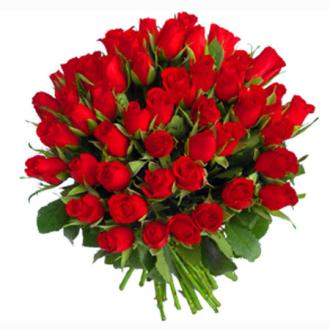 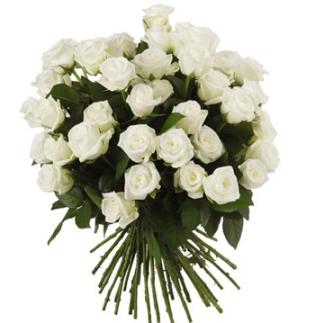 Василина
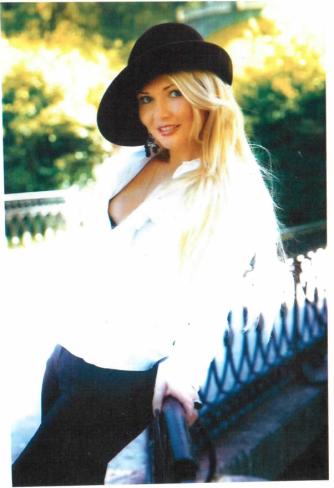 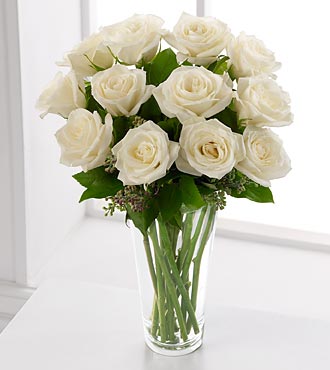 Оксана
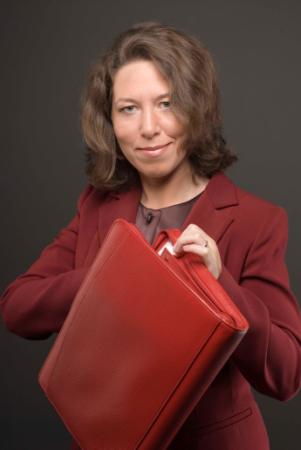 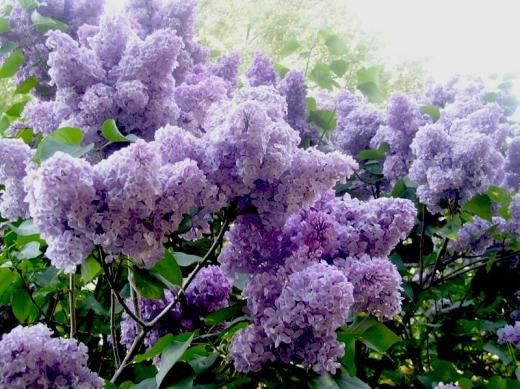 Аукцион!
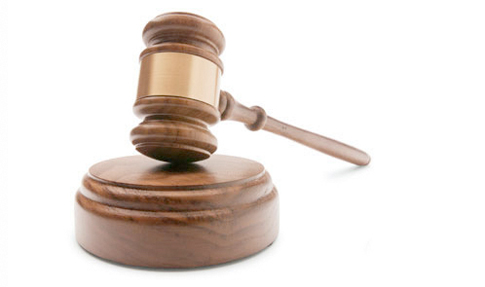 Шарафат
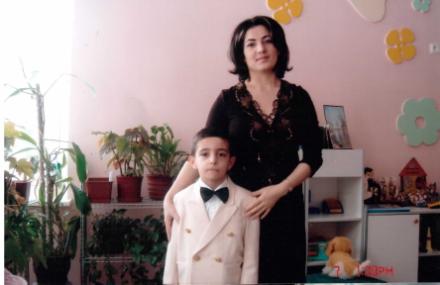 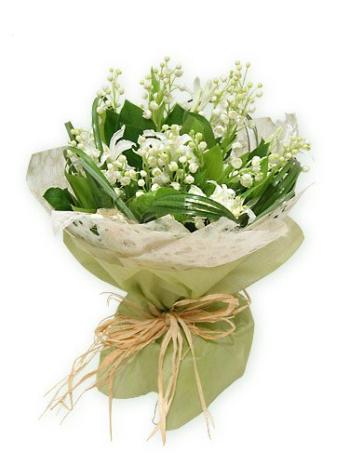 Мы желаем счастья вам!
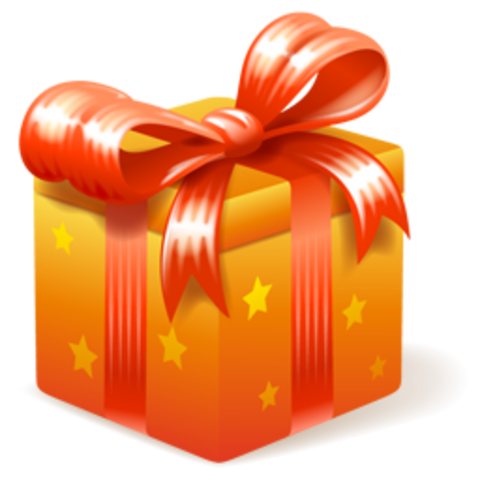